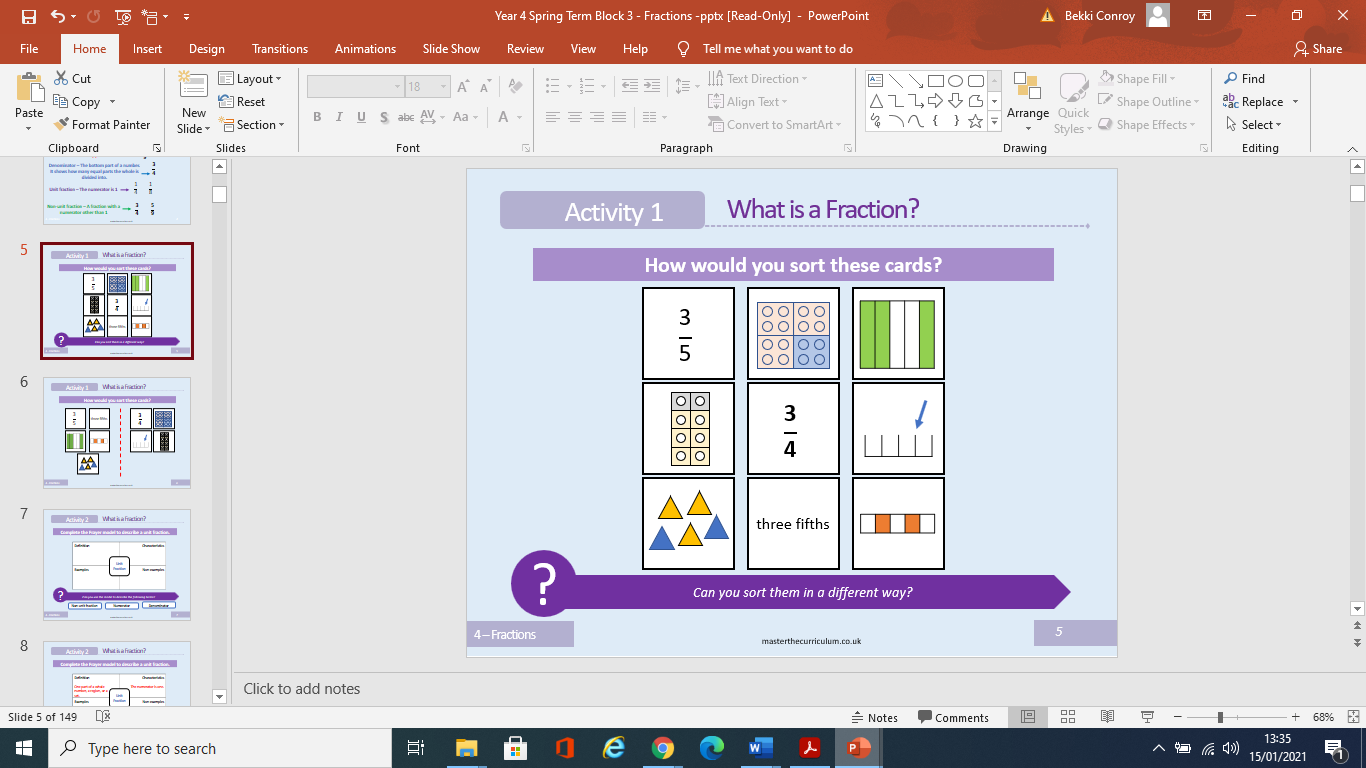 Fractions in different representations
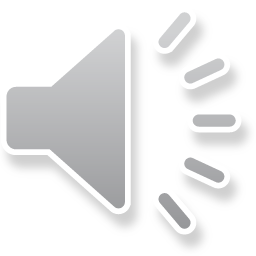 Recapping from yesterday’s lesson
Can you remember the meaning of these words?
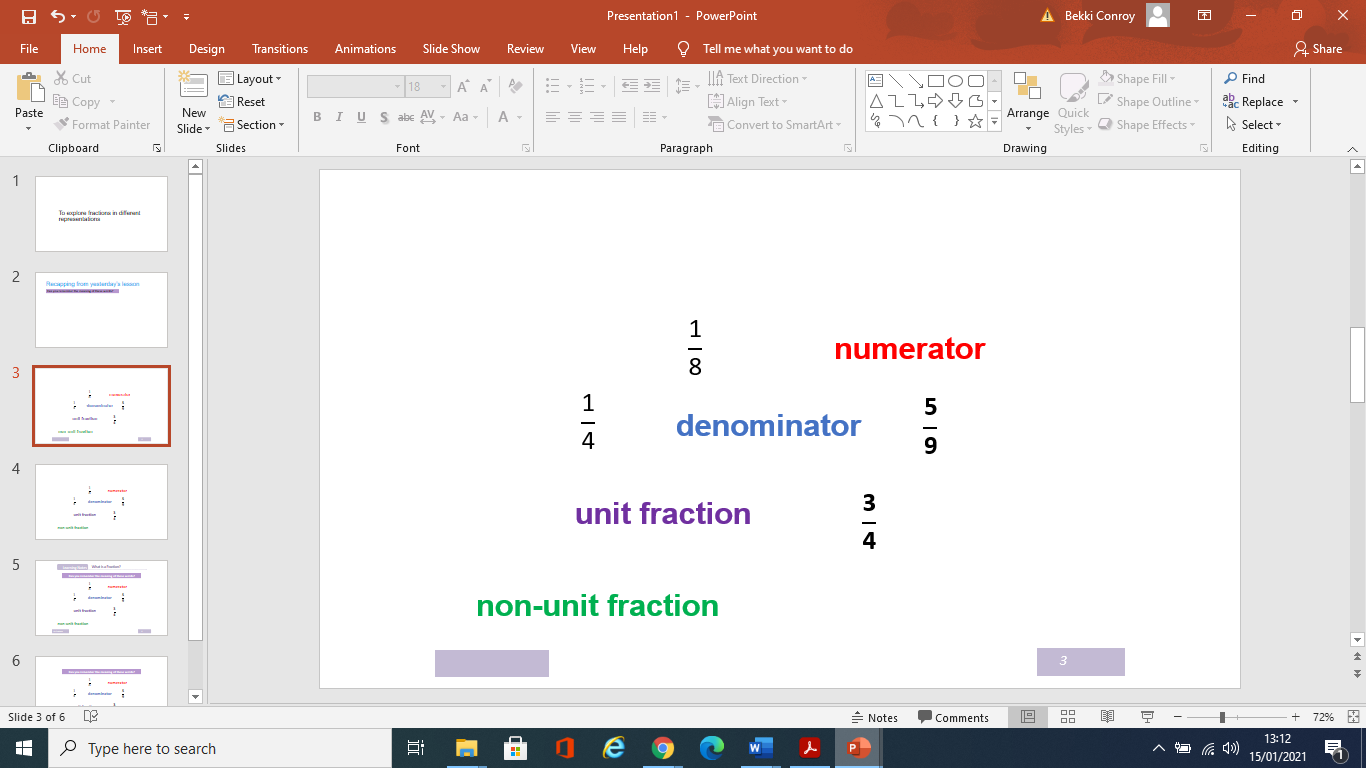 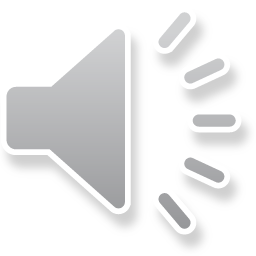 Numerator – The top part of a number.
It shows how many parts we have.
Denominator – The bottom part of a number. It shows how many equal parts the whole is divided into.
Unit fraction – The numerator is 1
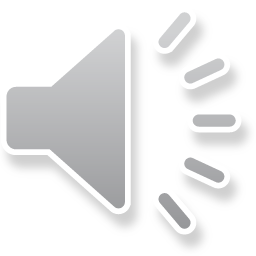 Non-unit fraction – A fraction with a numerator other than 1
How would you sort these cards?
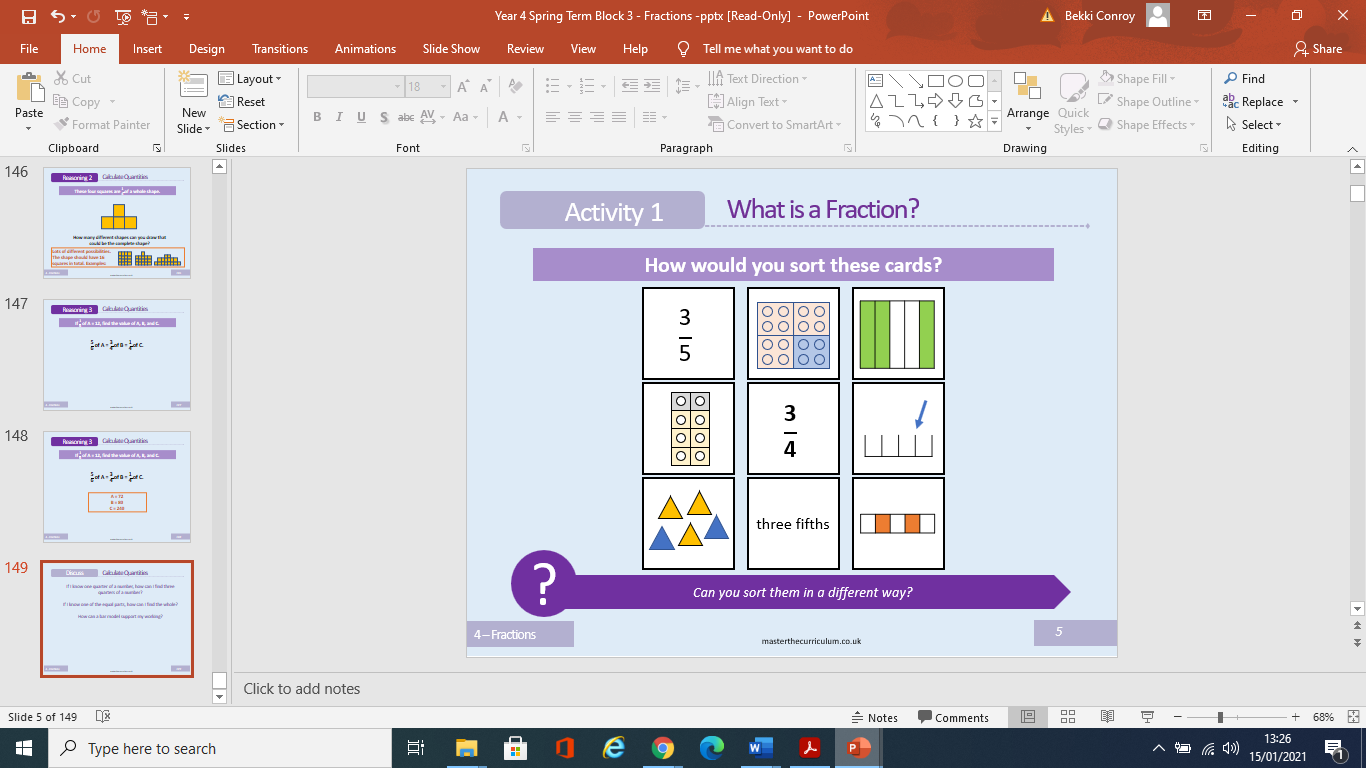 Can you sort them in a different way?
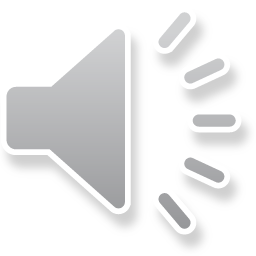 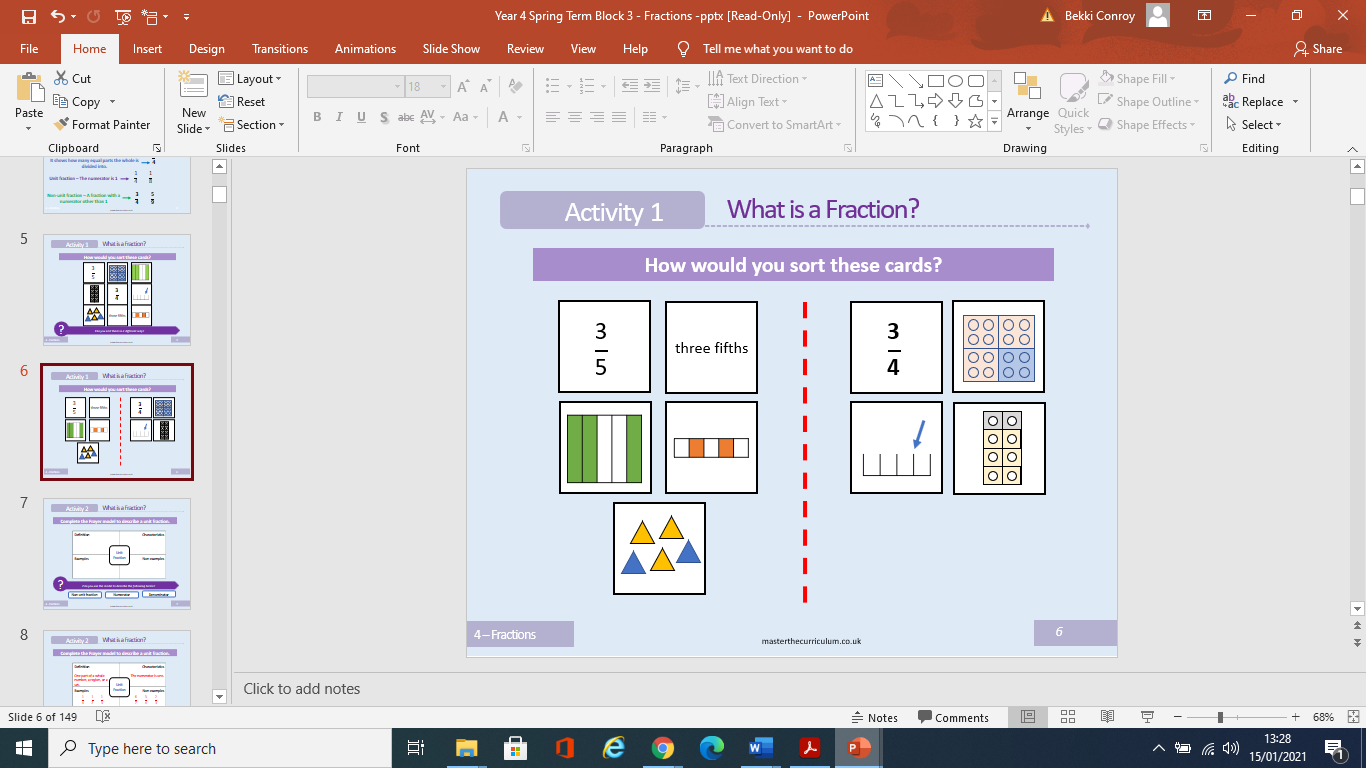 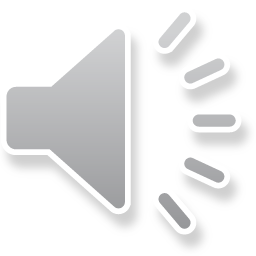 Now it’s your turn.
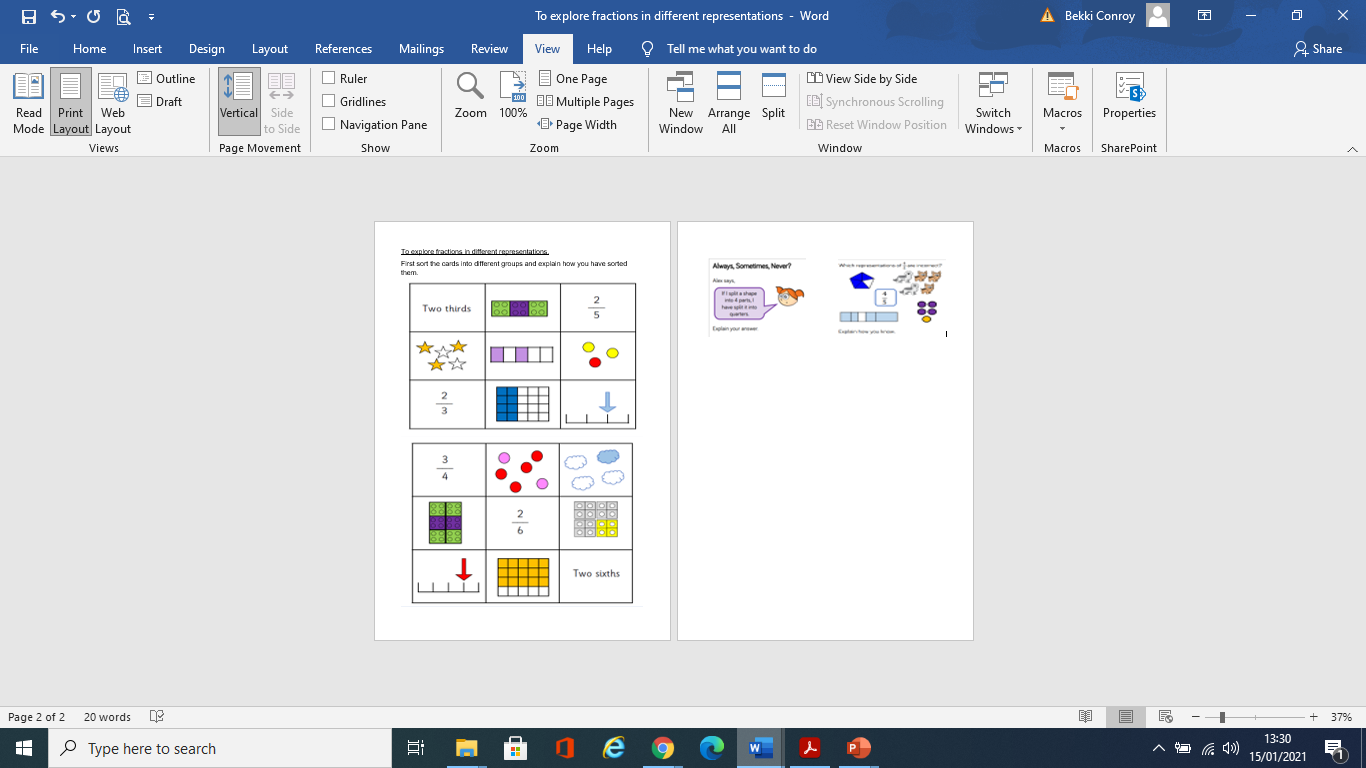 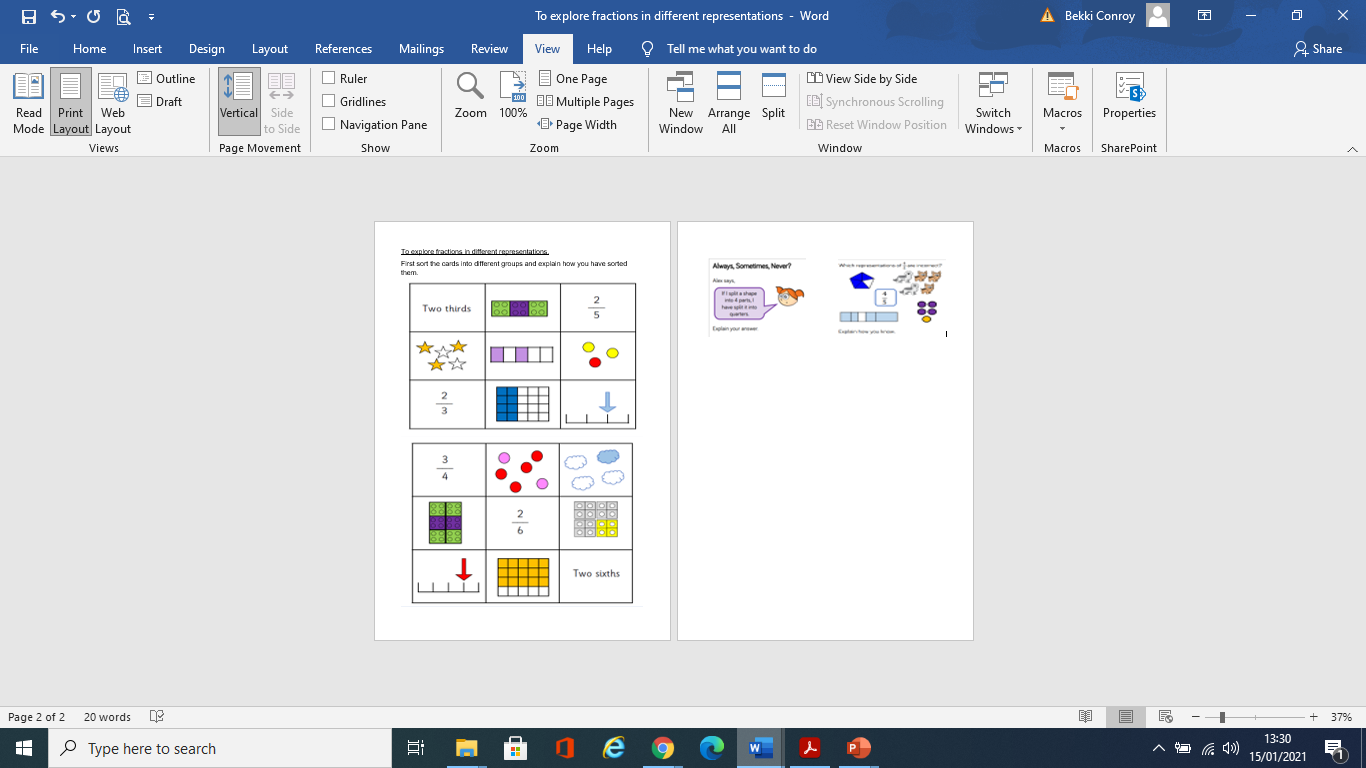 Sort the cards into different groups and explain how you have sorted them.

If you complete this then try the two reasoning questions to challenge your understanding.
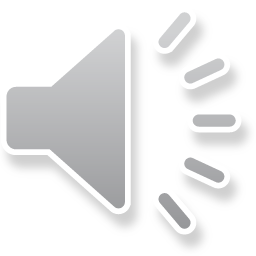